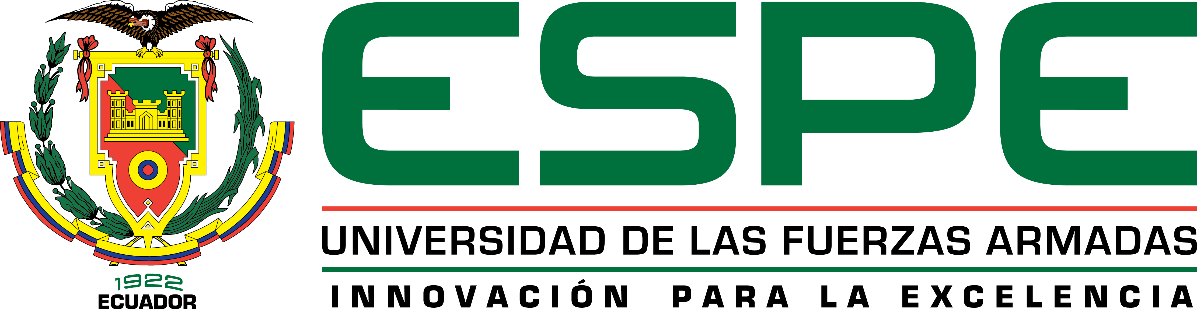 DEFENSA DE GRADO
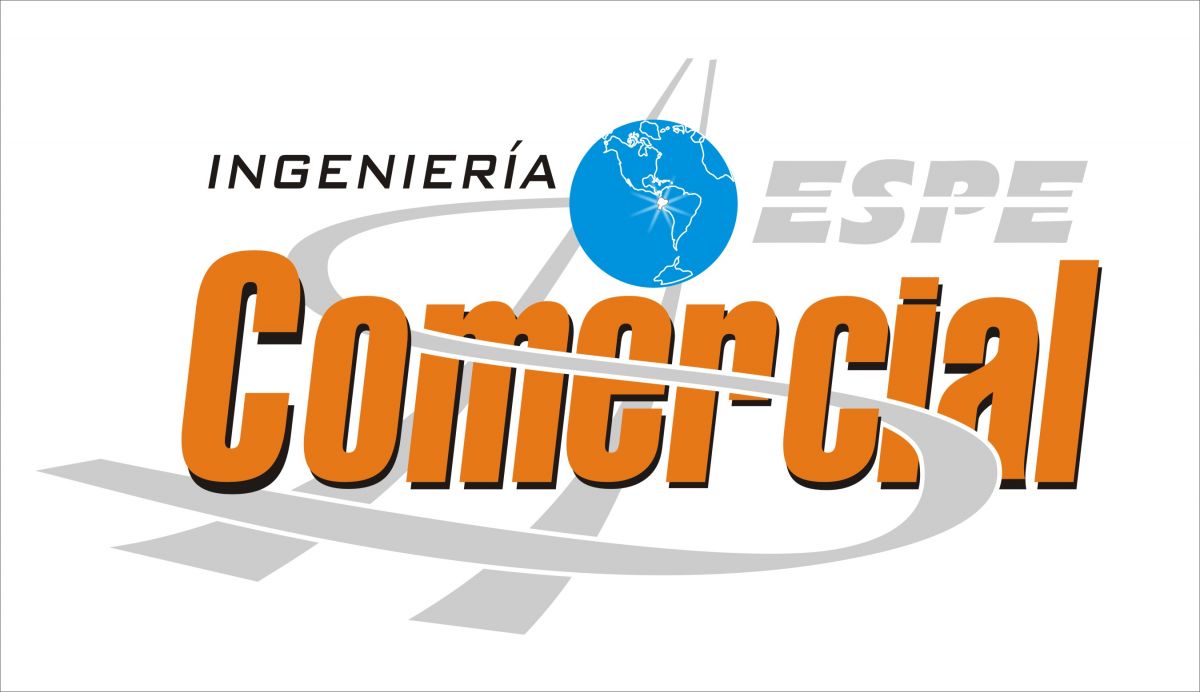 TEMA: ESTUDIO DE FACTIBILIDAD PARA LA CREACIÓN DE UN SUPERMERCADO ON-LINE UTILIZANDO EL MODELO DE COMERCIO ELECTRÓNICO B2C PARA LA ZONA URBANA DEL CANTÓN RUMIÑAHUI.
Director: Ing. Fernando Galárraga
Codirector: Ing. Hugo Yépez.  

Autor: Oscar Pinos Salvador
Planteamiento del Problema
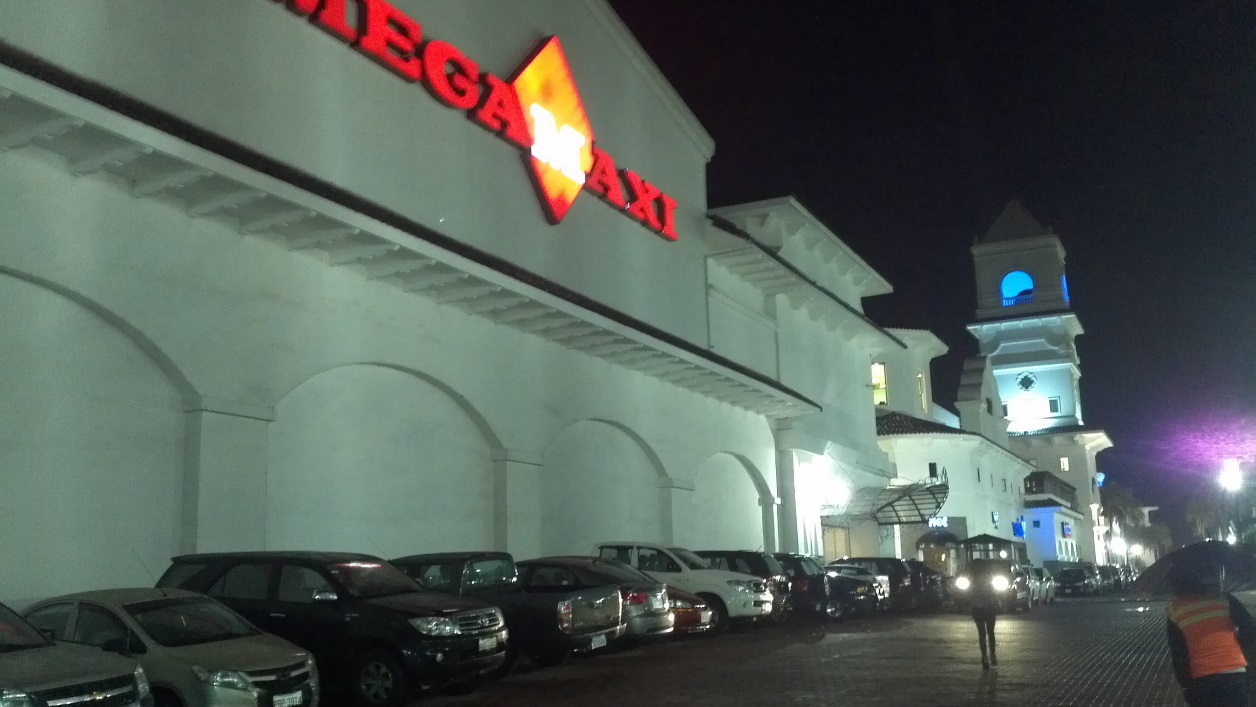 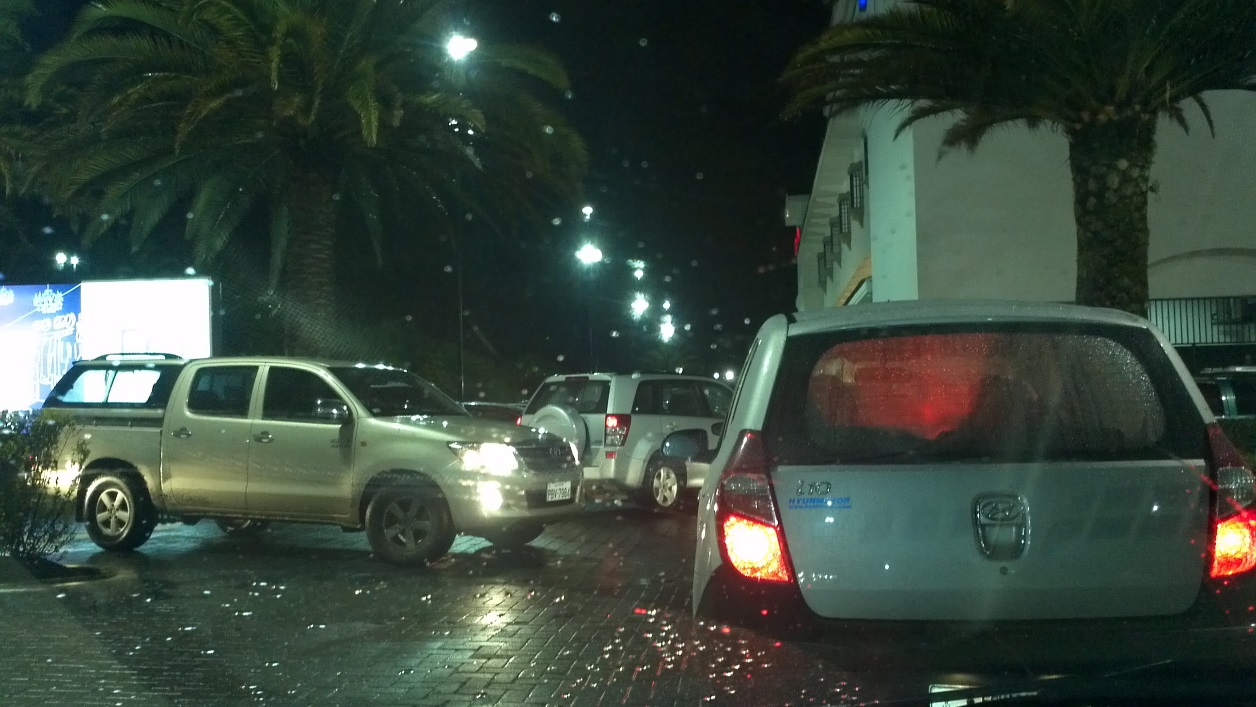 Diagrama De Ishikawa
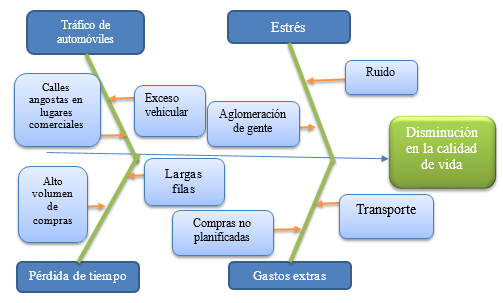 Objetivo General
Desarrollar un estudio de factibilidad técnica y financiera para la creación de un supermercado on-line utilizando el modelo de comercio electrónico B2C para la zona urbana del cantón Rumiñahui.
Objetivos Específicos
Venta de bienes y servicios a través de Internet, usando como forma de pago medios electrónicos, tales como las tarjetas de crédito.
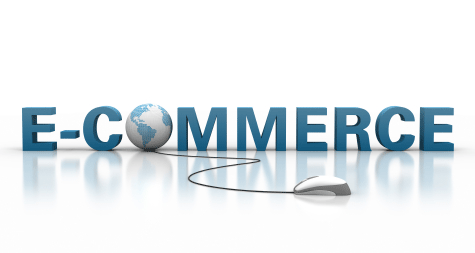 Modelos de E-commerce
Marketplace
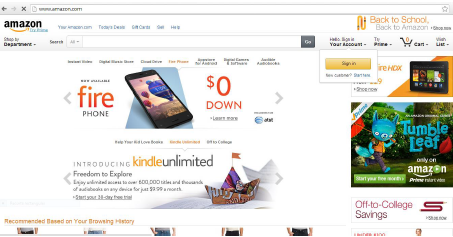 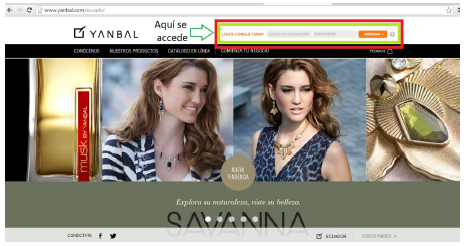 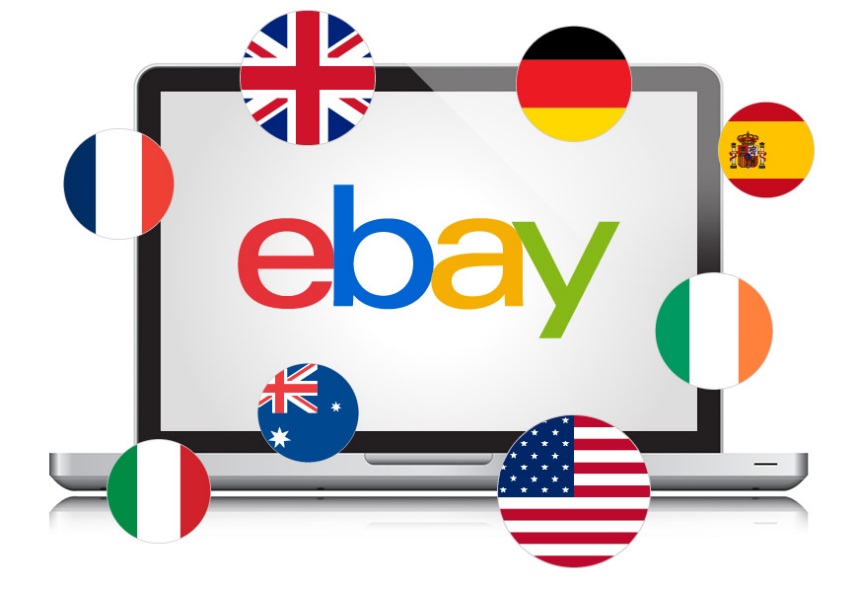 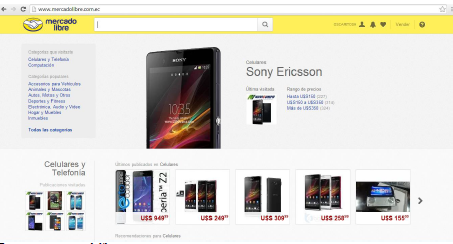 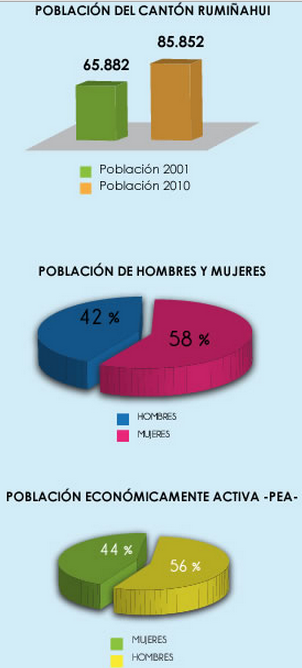 Mercado Objetivo
Total PEA: 42.408 habitantes
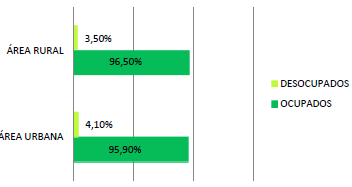 Encuestas
Determinación de la Muestra
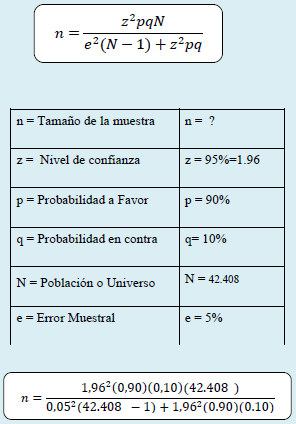 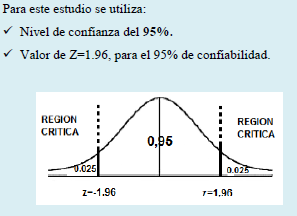 n= 138 personas
Encuestas
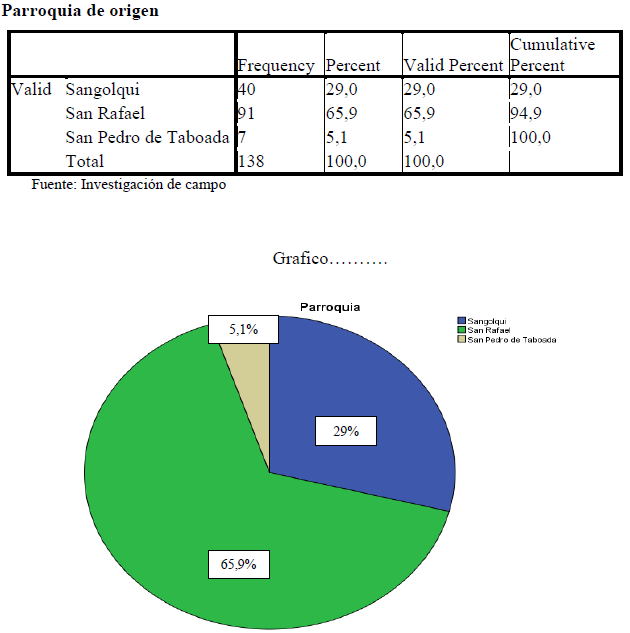 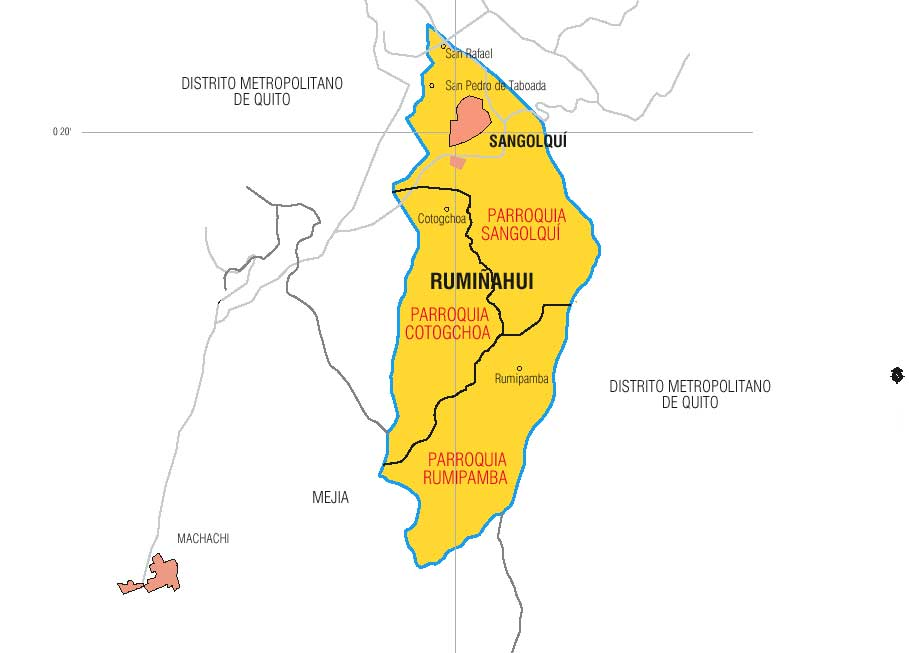 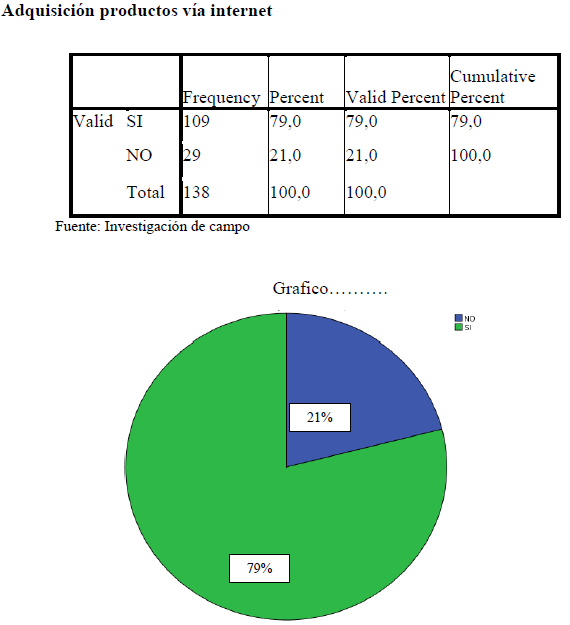 Encuestas
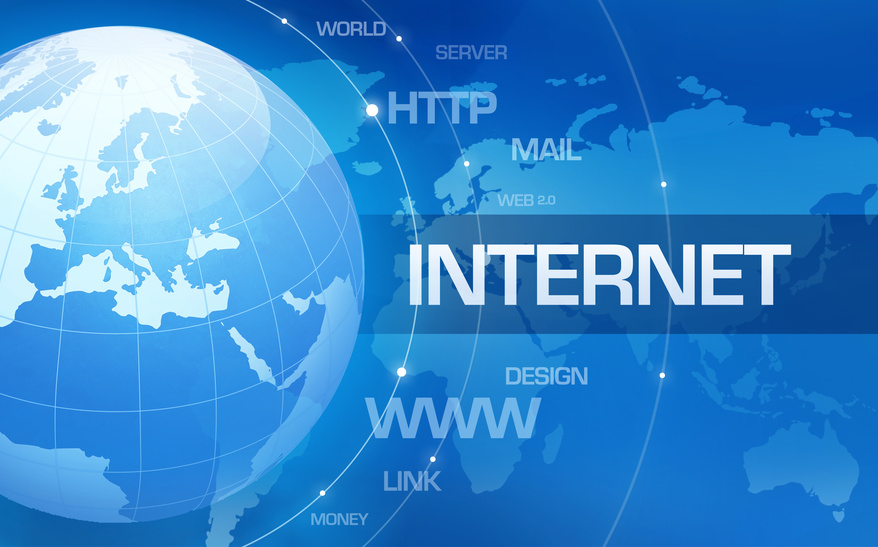 Encuestas
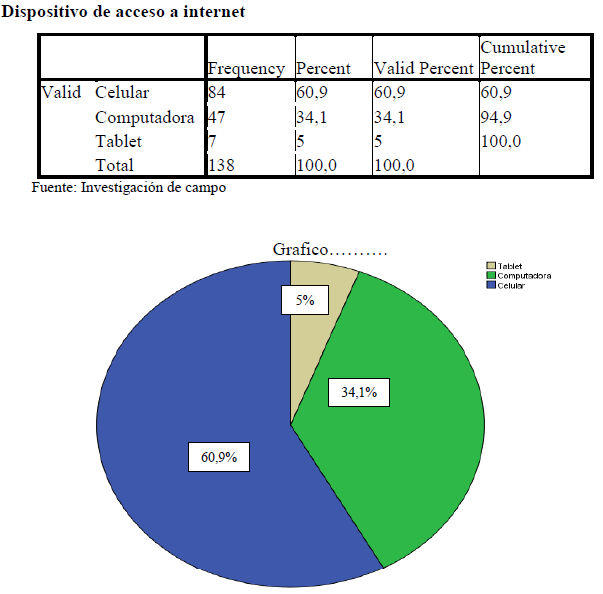 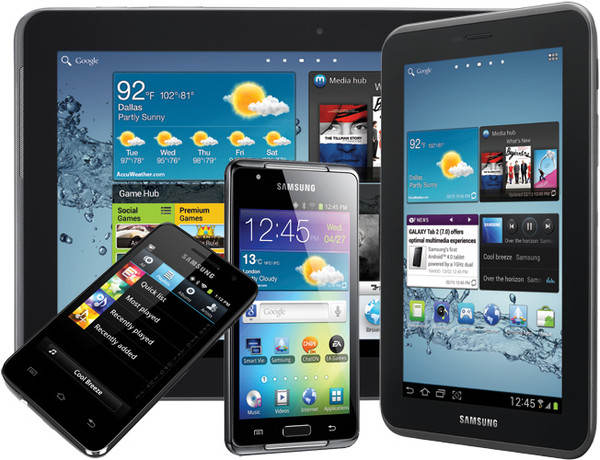 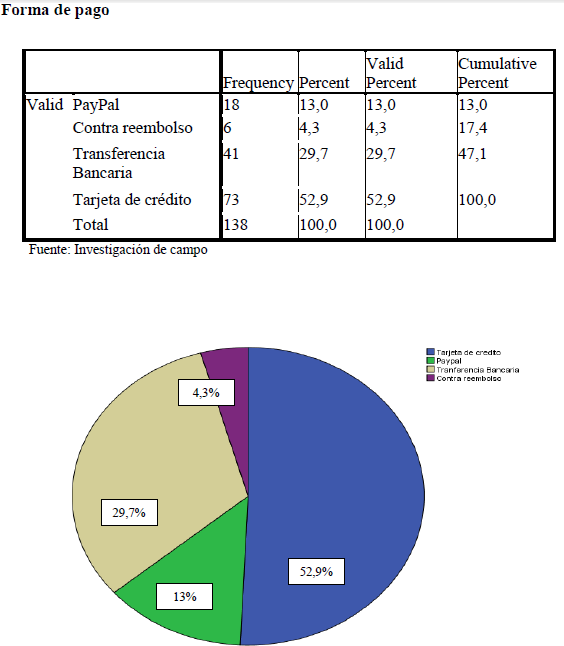 Encuestas
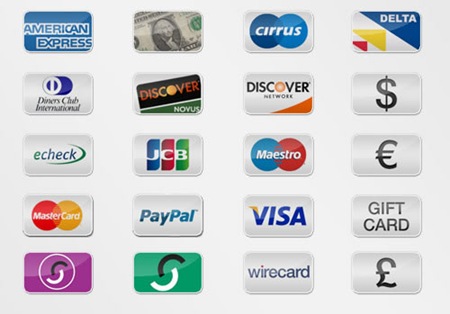 Encuestas
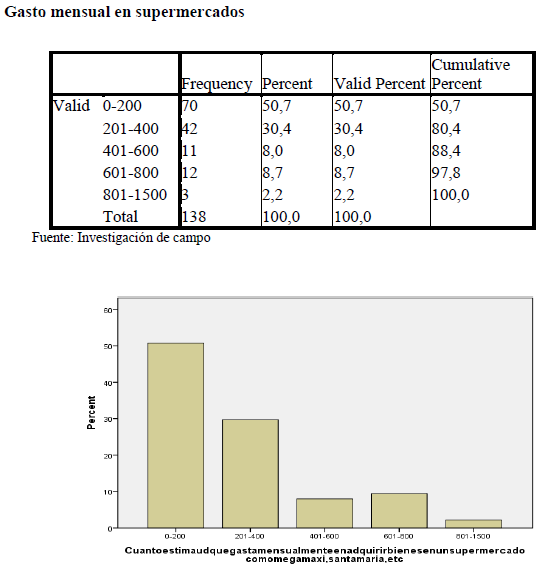 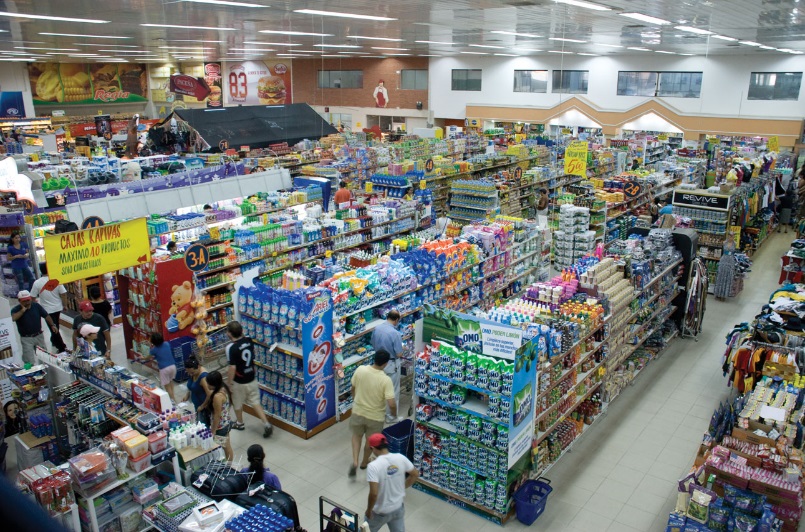 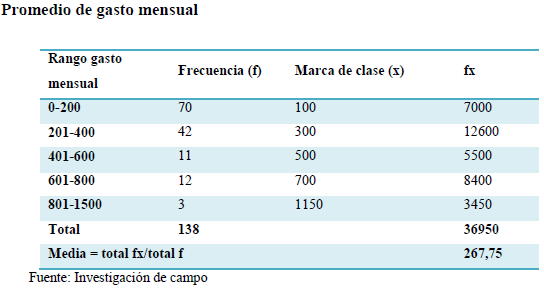 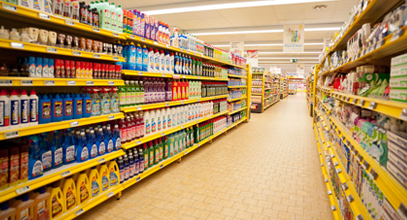 Encuestas
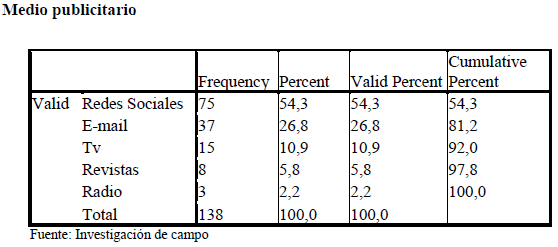 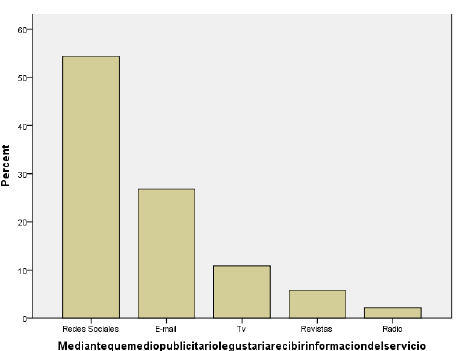 Encuestas
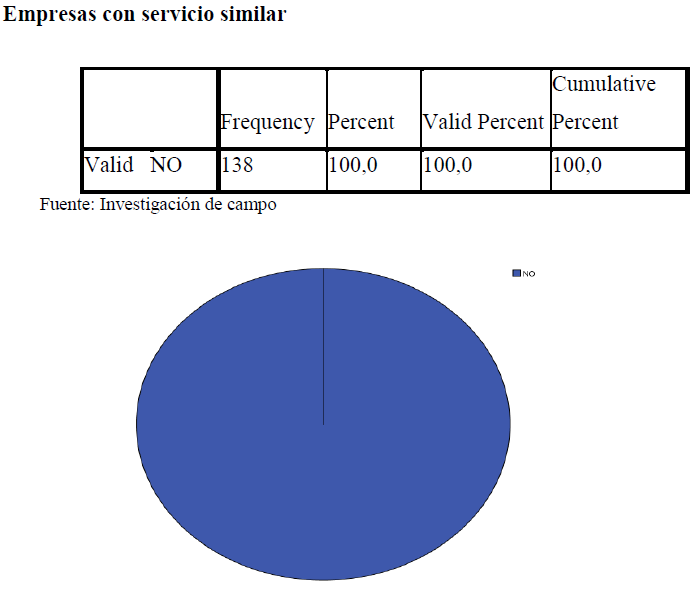 Encuestas
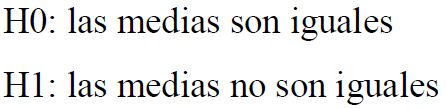 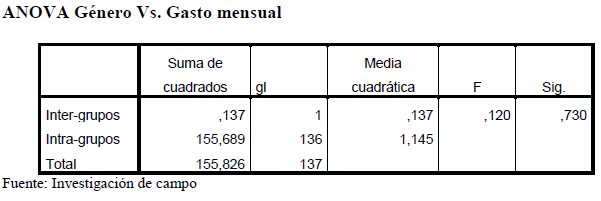 La Significancia es mayor que 0.05, por lo tanto se rechaza H1 y de acepta H0. Las medias son iguales.
Encuestas
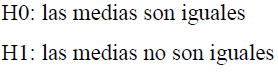 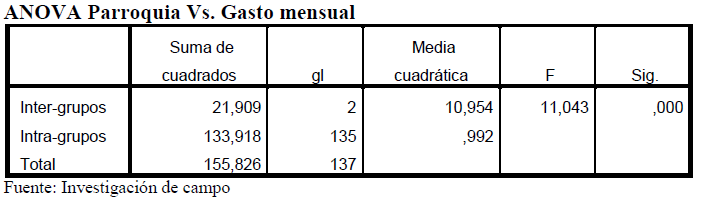 La Significancia es menor que 0.05, por lo tanto se rechaza H0 y de acepta H1. Las medias no son iguales.
Encuestas
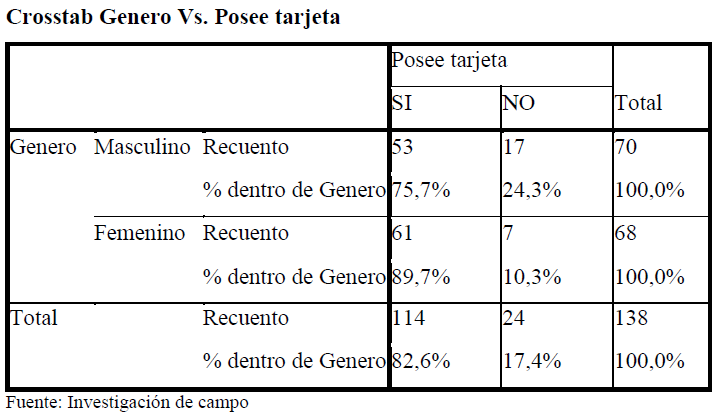 Encuestas
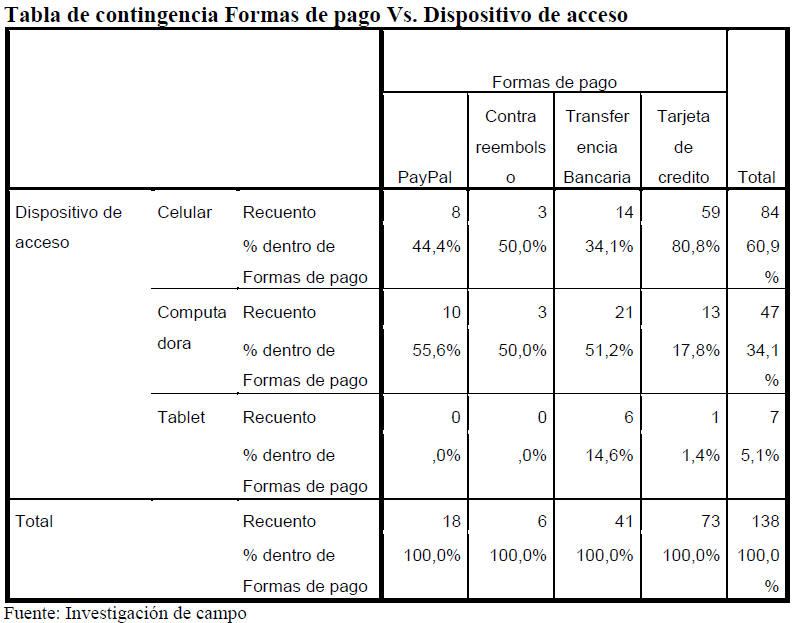 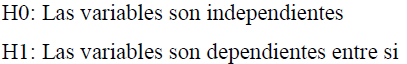 Se obtuvo una significancia menor a 0,05 por lo que si existe una asociación entre las variables estudiadas, se rechaza la hipótesis nula H0 y se acepta H1.
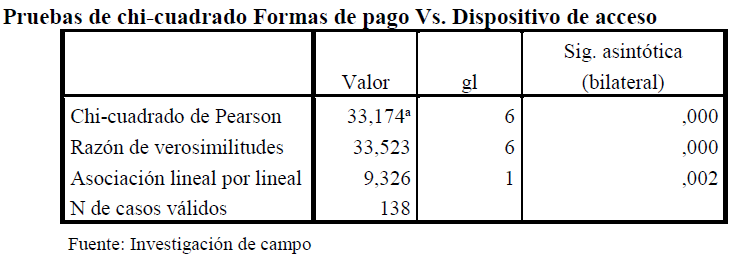 Demanda
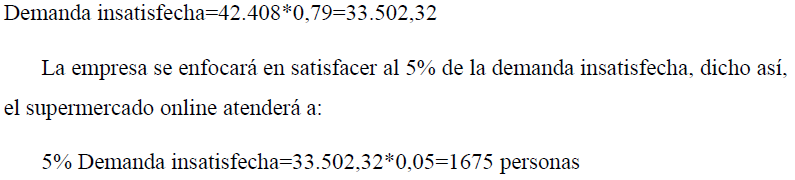 1675 * 267,75 = $448.481,25 dólares al mes
Macro localización
Estudio Técnico
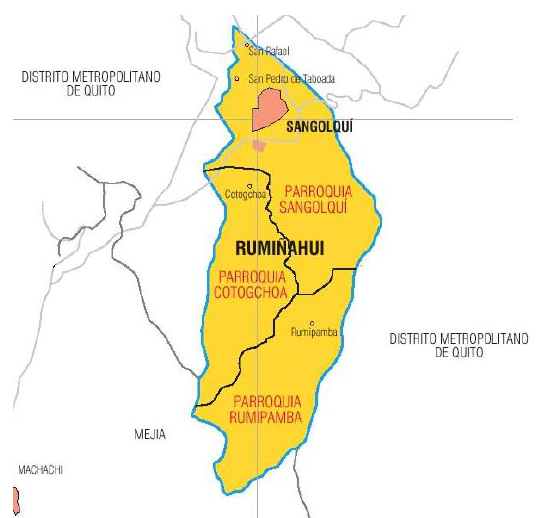 Micro localización
Estudio Técnico
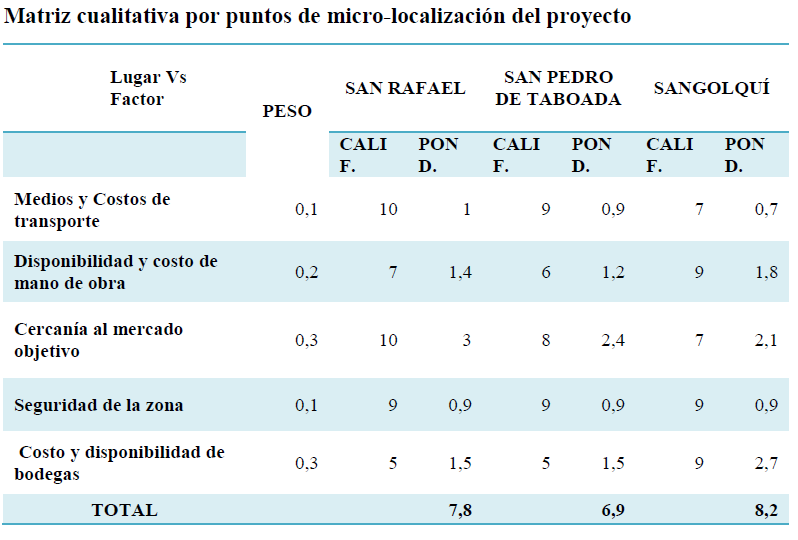 Micro localización
Estudio Técnico
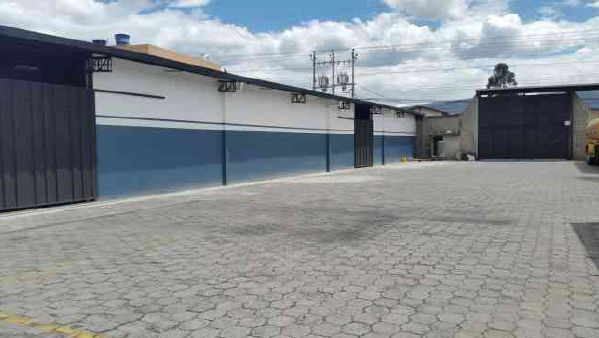 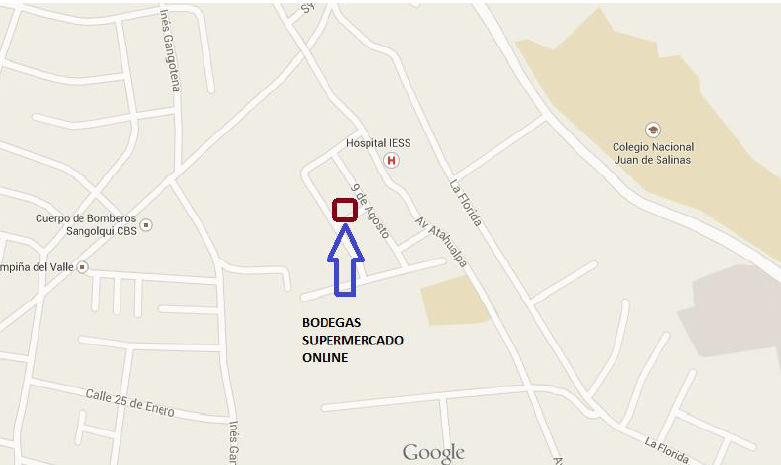 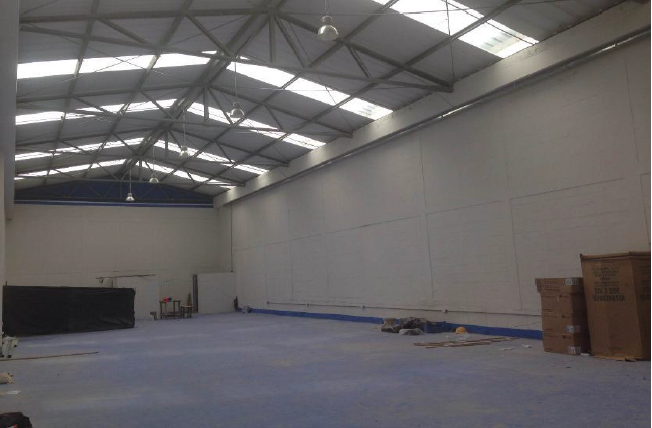 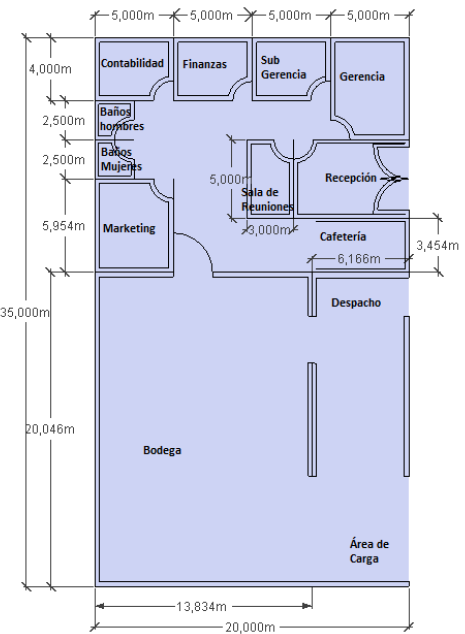 Estudio Técnico
Distribución de planta
Estudio Organizacional
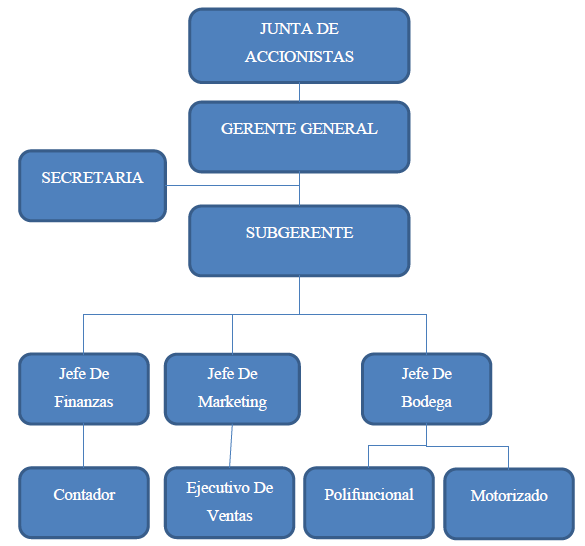 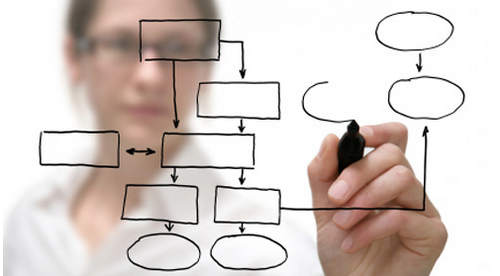 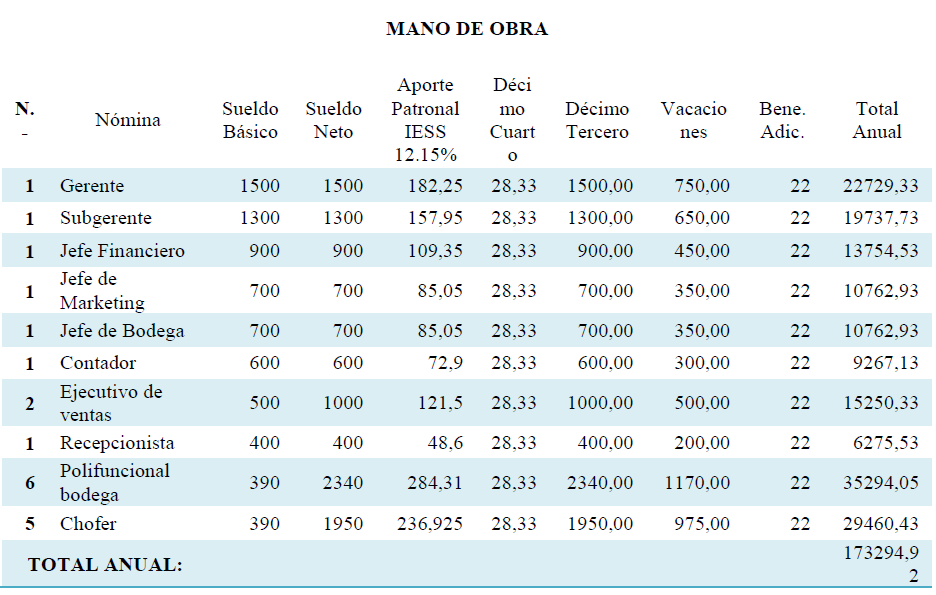 Estudio Financiero
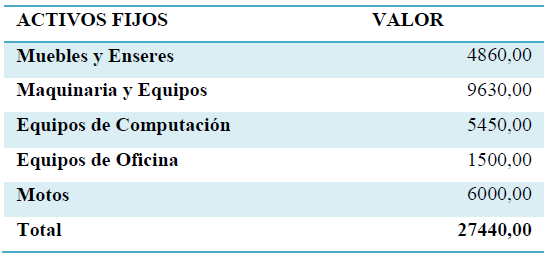 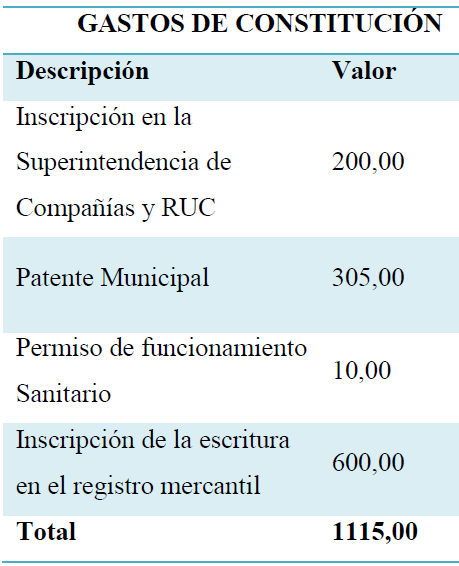 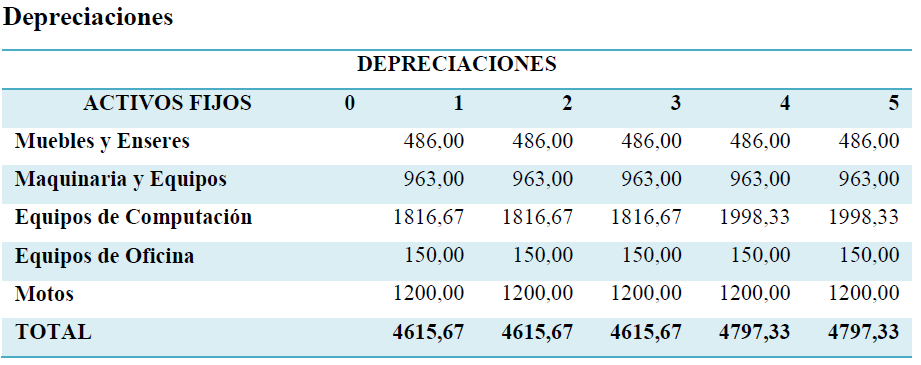 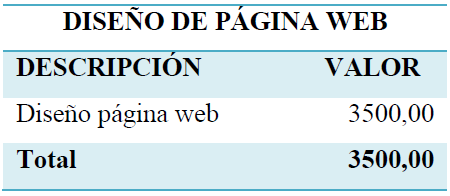 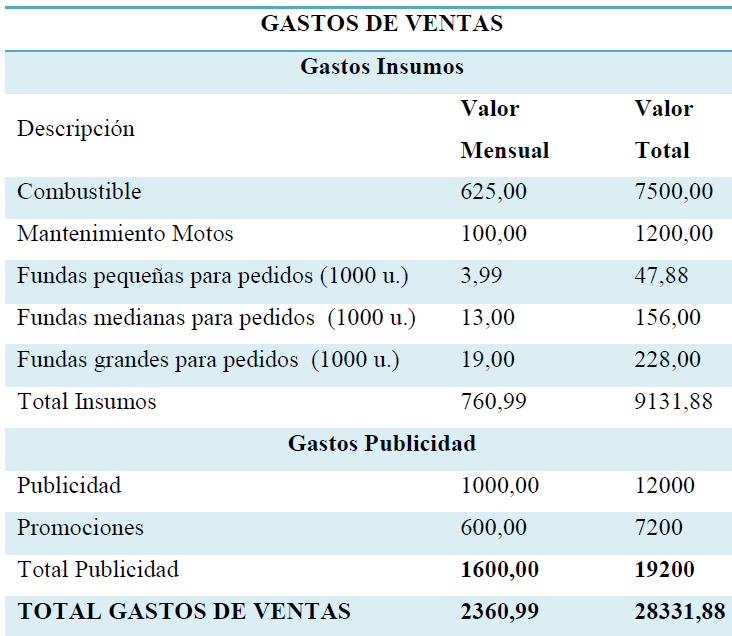 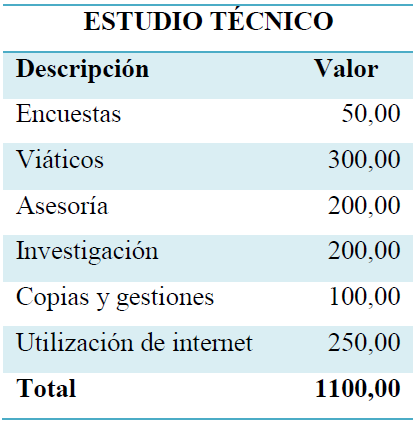 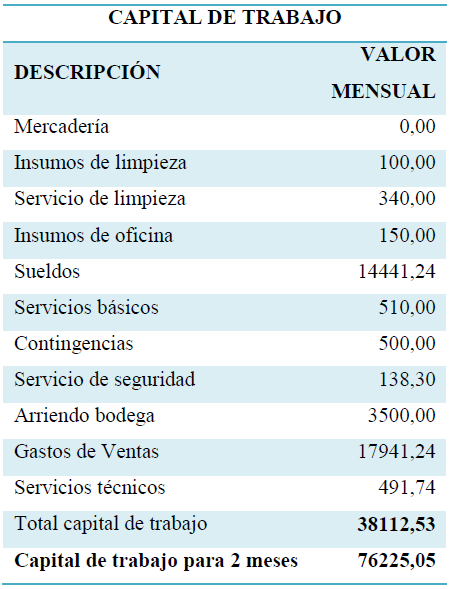 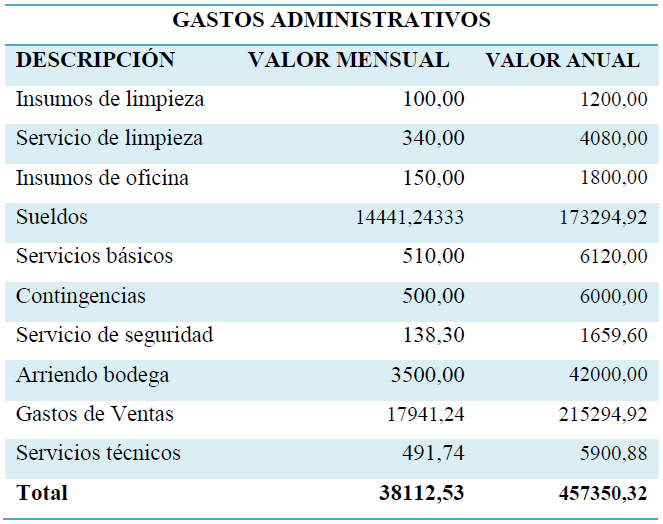 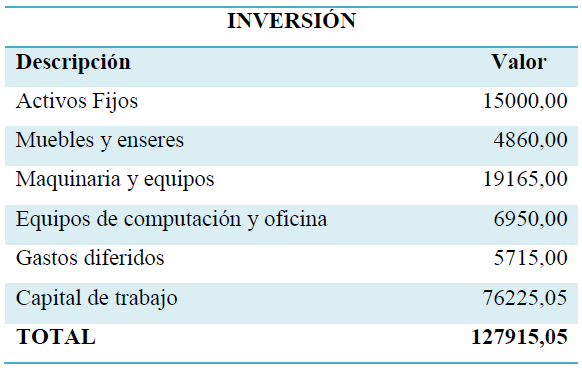 El origen de los recursos se dividirán en un porcentaje del 50% recursos propios y el restante 50% por financiamiento, es decir, $63.957,53 será de recursos propios y el mismo valor se obtendrá de un apalancamiento financiero.
Flujo de caja con financiamiento
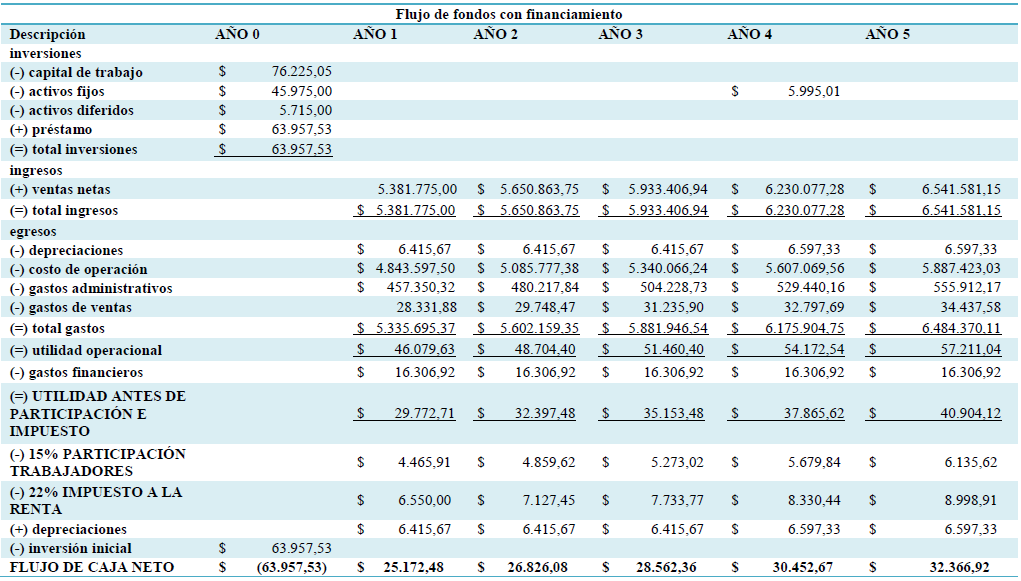 Flujo de caja con financiamiento
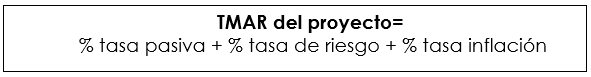 TMAR del proyecto: 14,07%
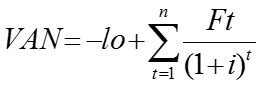 VAN= 28.679,65 dólares
TIR= 32,8%
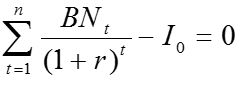 Flujo de caja con financiamiento
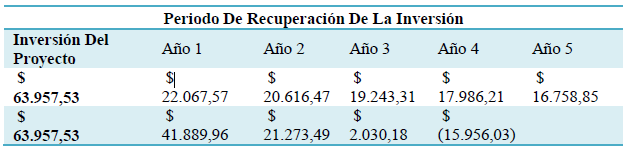 La inversión será recuperada en tres años, un mes y once días.
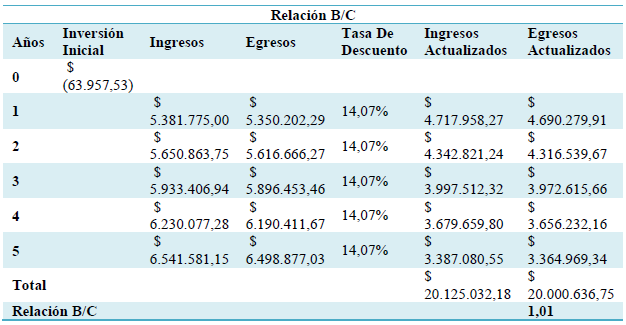 Flujo de caja sin financiamiento
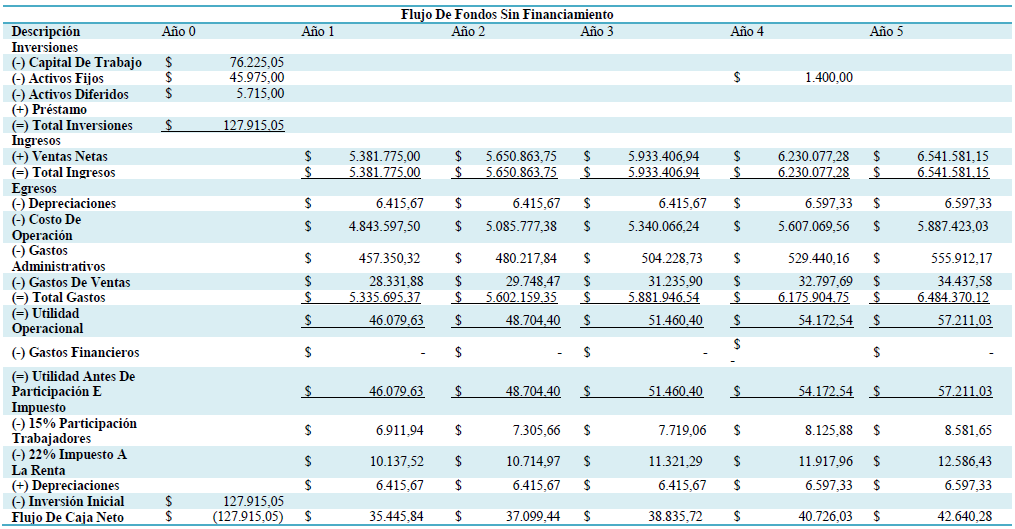 Flujo de caja sin financiamiento
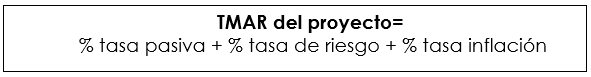 TMAR del proyecto: 14,07%
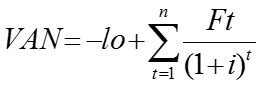 VAN= $ 3.967,37 dólares.
TIR= 15,3%
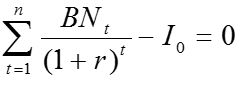 Flujo de caja sin financiamiento
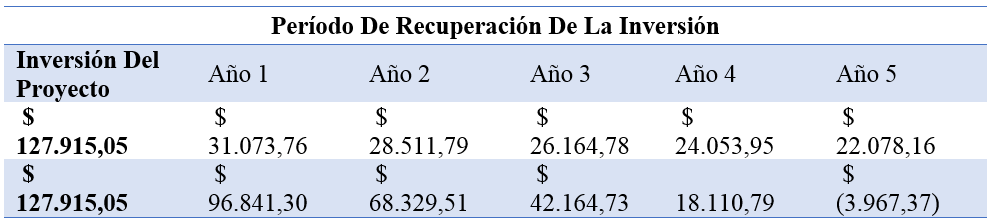 En el caso que el proyecto sea financiado con recursos propios, el tiempo de recuperación sería de cuatro años, 9 meses y 29 días.
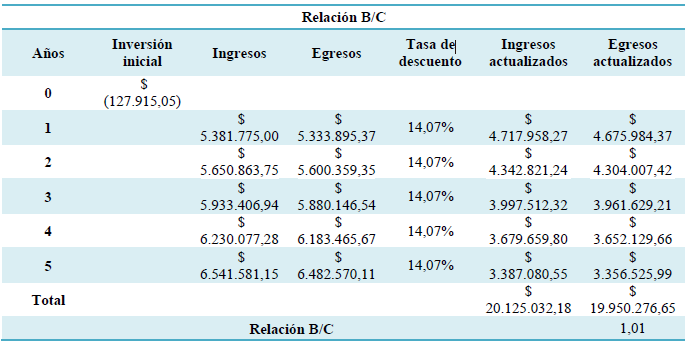 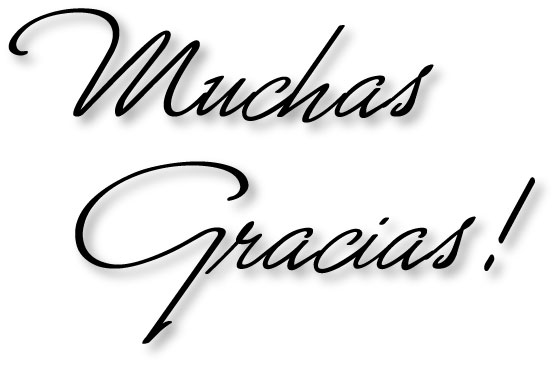